Gymnasium Concept Study
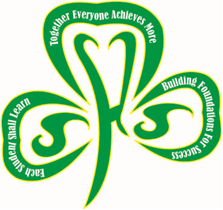 MULTI-COURT GYMNASIUM ADDITION WITH 
SOUTH DRIVE AND PARKING IMPROVEMENTS
Historical Perspective
1998 Project
Phase 1
Band Room
District Office Conversion
New Agriculture lab and classrooms
Second Gym Infrastructure* 	

Phase 2
Complete New Gym 
(LaSalle Station’s EAV decreased & the gym was never built.)

2012 Addition
Girls Locker room renovation
Band/Choir Room Renovation
Athletic Weight Room, Wrestling Room, Dance Room, Video Production Room, Health Classroom, Fitness Center, Athletic Trainer Room, Boys Locker Room Construction. 
Field House Concept Replaces Second Gym (Never Built)
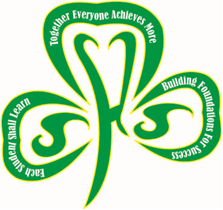 A New Focus
Exelon Agreement 	
Seven Year Agreement & Removed Four Years of PTAB (1.79838 Tax Rate)
Two Year Extension of Final Year for Taxes received in 21-22 and 22-23 (1.74838 Tax Rate)

Bonds
Repaid $9 Million in Bonds for the 2012 Building Addition
Repaid $1.84 Million in Bonds for Health Life Safety Work to Main and West Campuses.   

The Seneca Way
Focus on Improving the Educational Program and Safety
School Year 21-22: 17 Dual Credit Courses (JJC & IVCC), 3 AP Courses, 4 Honors Courses
1:1 Computer Initiative, Broadcast Journalism, Graphic Design, Welding, Robotics, Computer Science, Special Education Director,  Co-Teaching, Etc.
Safety Improvements: SRO, Security Monitors, Surveillance System, Access Control, Student Success Counselor, Etc.

Health Life Safety Work
$3.8 Million in Life Safety Work including Parking Lot Improvements, West Campus and Main Campus Roof Replacement, Boiler Replacement, Fire Alarm System Improvements, Tuck Point of Main Campus, Etc.

Capital Project Fund
Creation of the Capital Projects Fund to Save for a Building Addition
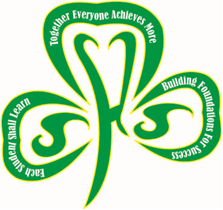 Gymnasium Concept
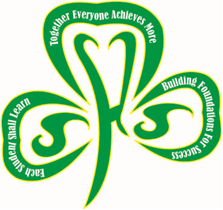 Concept Planning with Wold Architects and Engineers
40% of Schematic Design Phase	
Need for Shovel Ready Project
Long Term Exelon Agreement
Guiding Principles
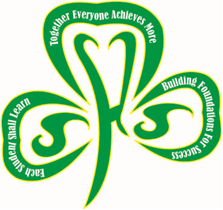 Community proud of end product
Multi-use beyond gym
More family friendly; Eliminate early and late practices
Consolidate facilities
Tournament facility
Increased community access (West Campus)
Engage community in transparent fashion
Gymnasium Concept
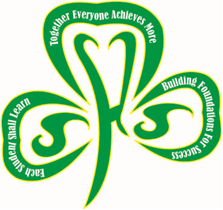 Competition Court
Enough Courts to Meet Program Needs
Simultaneous Court Use
No Locker Rooms Needed
Team Rooms
Coaches Office
Officials Room	
Increase Storage
Rest Rooms for Track
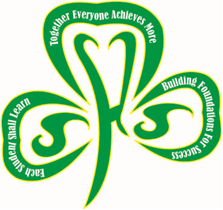 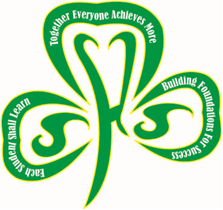 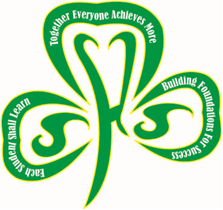 Estimated Costs
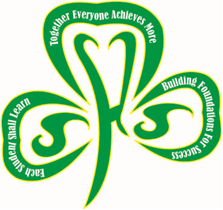 Construction Cost Budget: 
28,700 square feet @ $300/sf (includes 5% design contingency)         $ 8,610,000 

Soft Cost Budget: 
Fees, Testing, and Printing $ 758,200 
Furnishings, Fixtures, and Equipment $ 275,000 
Construction Contingency (10%) $ 861,000 
Soft Cost Subtotal $ 1,894,200 

Overall Project Cost Budget $10,504,200
Estimate from Wold Architects and Engineers
Estimated Annual Electricity Costs
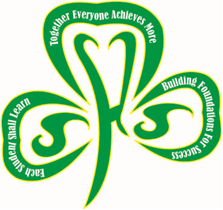 Estimate by Cornerstone Energy Group
Estimated Annual Natural Gas Cost
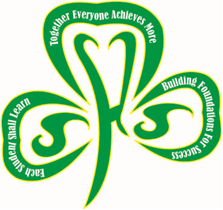 Estimate by Seneca High School
Maintenance Costs
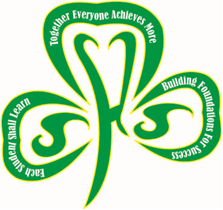 One (1) FTE based on SIPC average = $60,000


Chemicals and Paper Products Estimate = 1800.00 per year
Gym Floor Refinish Estimate = 7500.00 per year
Equipment Cost Estimate = 3000.00 per year (Amortize 5 Years)
Estimate by Seneca High School
Estimate by In-Site Via Schools of Illinois Public Cooperative (SIPC)
Funding
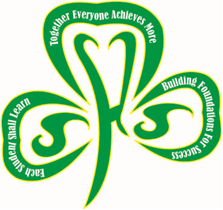 Capital Projects Fund
Balance as of 5/31/2021:  		$4.5 Million
Estimated Balance as of 6/30/2022:	$6.0 Million

No Bonds Will Be Sold
Build Out Over 2 Fiscal Years
A Small Amount May be Borrowed and Paid Back from Operating Funds
The debt (loan) WILL NOT be Added to the Tax Rate Property Owners Pay on Real Estate Taxes.
If Necessary, Payback Estimated At 1-3 Years Out of Operating Funds.
Next Steps
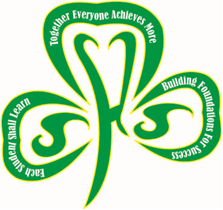 Community Forum: Questions and Input
Schematic Design Part II: School Year 2021-22
Complete a Long-Term Agreement with Exelon
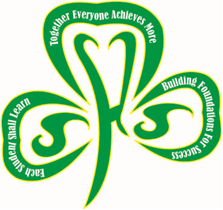 QuestionsOrComments